جلسه مدیریت
قالب پاورپوینت
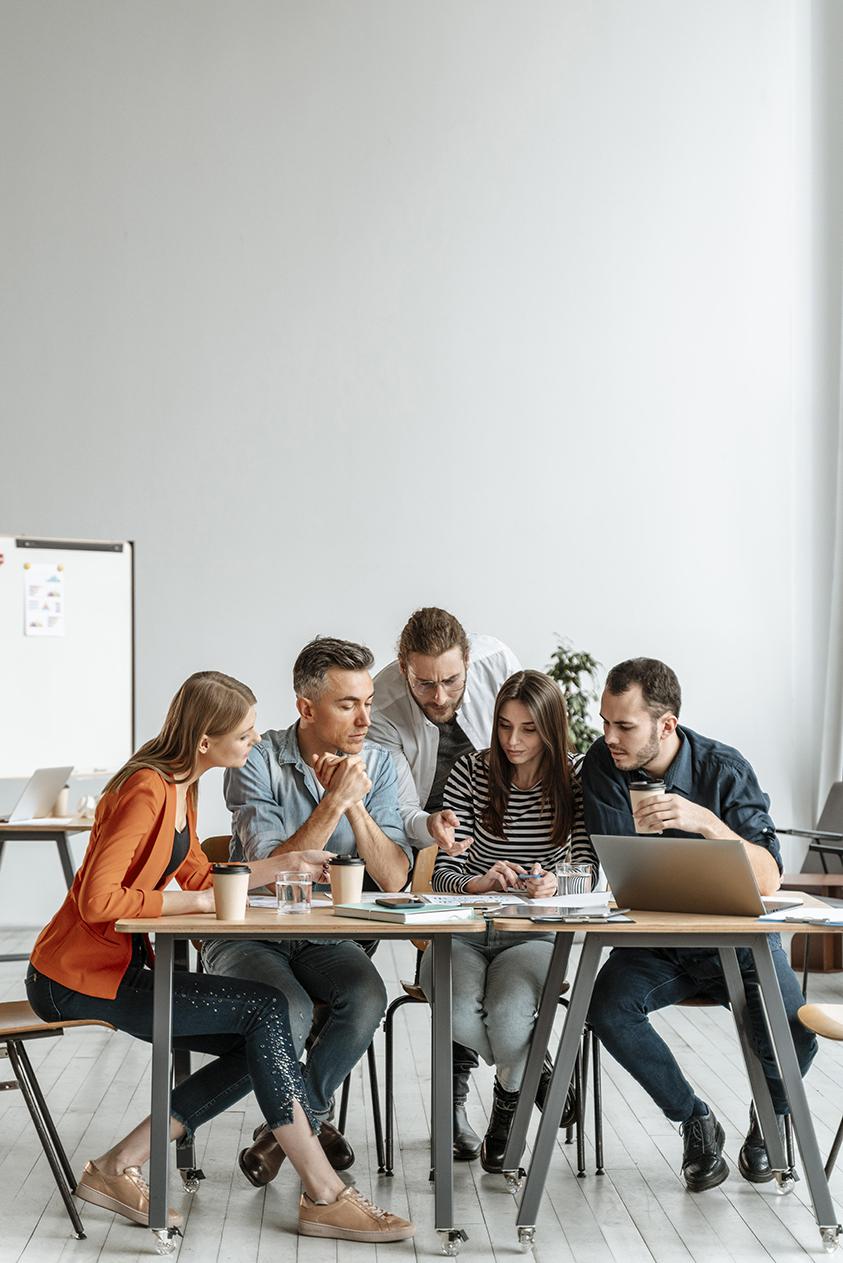 تم :  کنفرانس مدیریت پروژه
قالب پاورپوینت مدیریت پروژه
جلسه مدیریت
قالب پاورپوینت
فهرست مطالب
زمان بندی پروژه
جدول زمانی پروژه
01
02
می توانید موضوع بخش را در اینجا توضیح دهید
می توانید موضوع بخش را در اینجا توضیح دهید
گزارش وضعیت
گزارش آتی
03
04
می توانید موضوع بخش را در اینجا توضیح دهید
می توانید موضوع بخش را در اینجا توضیح دهید
جلسه مدیریت
قالب پاورپوینت
اهداف ملاقات
سه
دو
یک
قالب پاورپوینت مدیریت پروژه قابل ویرایش می باشد
قالب پاورپوینت مدیریت پروژه قابل ویرایش می باشد
قالب پاورپوینت مدیریت پروژه قابل ویرایش می باشد
جلسه مدیریت
قالب پاورپوینت
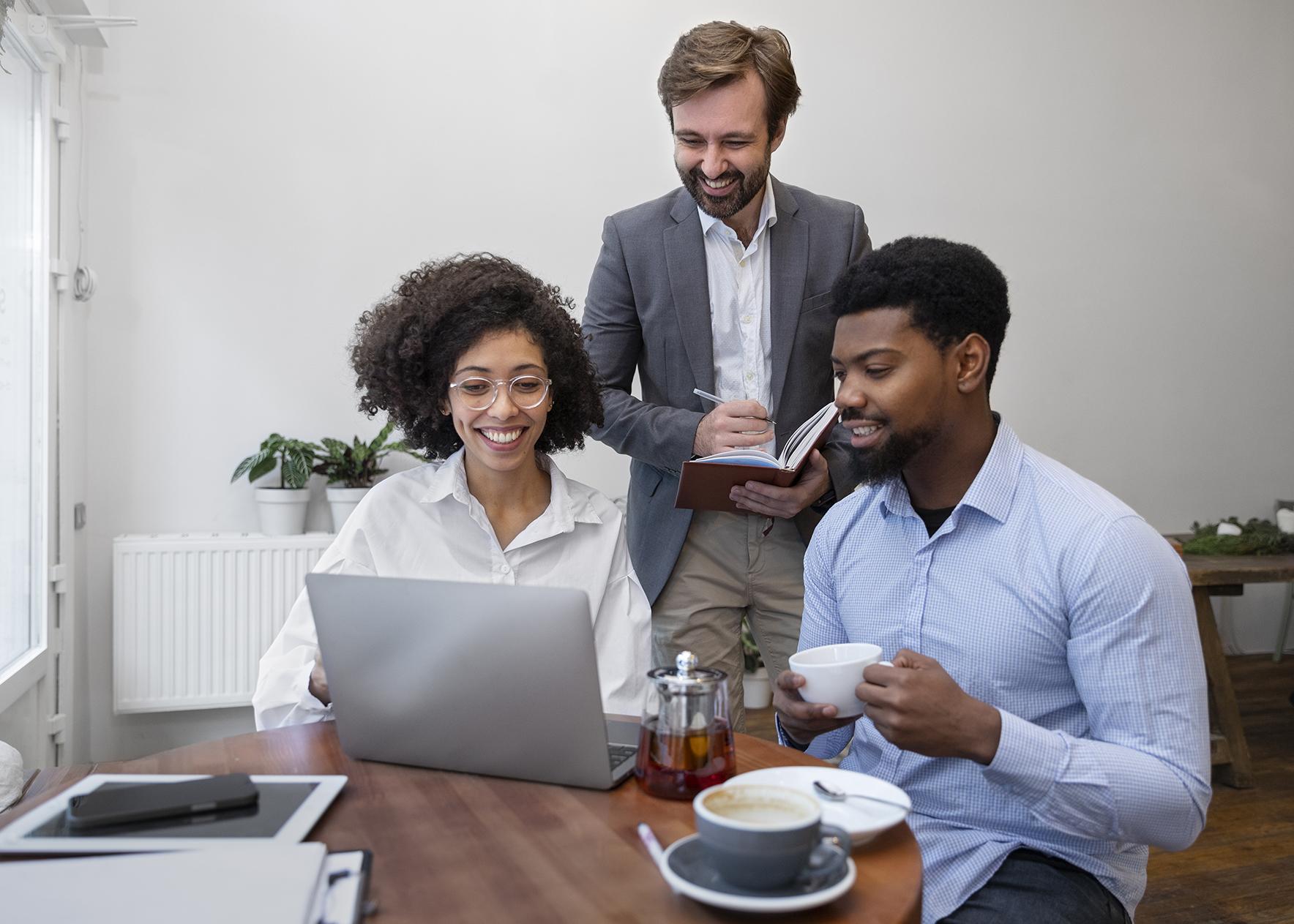 01
زمان بندی پروژه
در صورت نیاز می توانید زیرنویس را در اینجا وارد کنید
جلسه مدیریت
قالب پاورپوینت
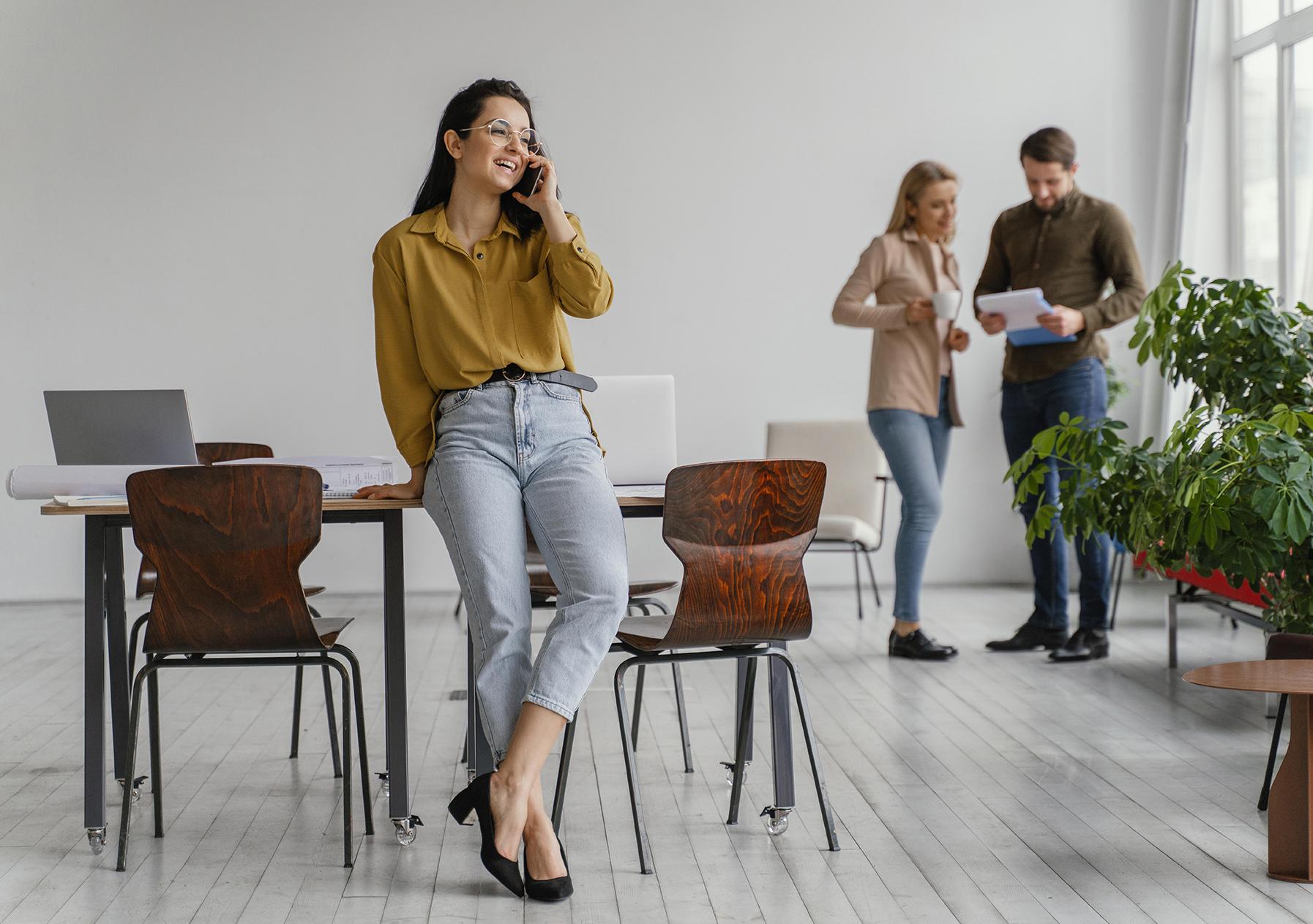 در مورد پروژه
در اینجا می توانید شرح مختصری از موضوعی که می خواهید در مورد آن صحبت کنید ارائه دهید. به عنوان مثال، اگر می خواهید در مورد عطارد صحبت کنید، می توانید بگویید که این سیاره کوچکترین سیاره در کل منظومه شمسی است.
جلسه مدیریت
قالب پاورپوینت
“
"این یک نقل قول است، کلماتی پر از حکمت که یکی از افراد مهم گفته و می تواند خواننده را وادار به الهام کند."
-یک نفر معروف
جلسه مدیریت
قالب پاورپوینت
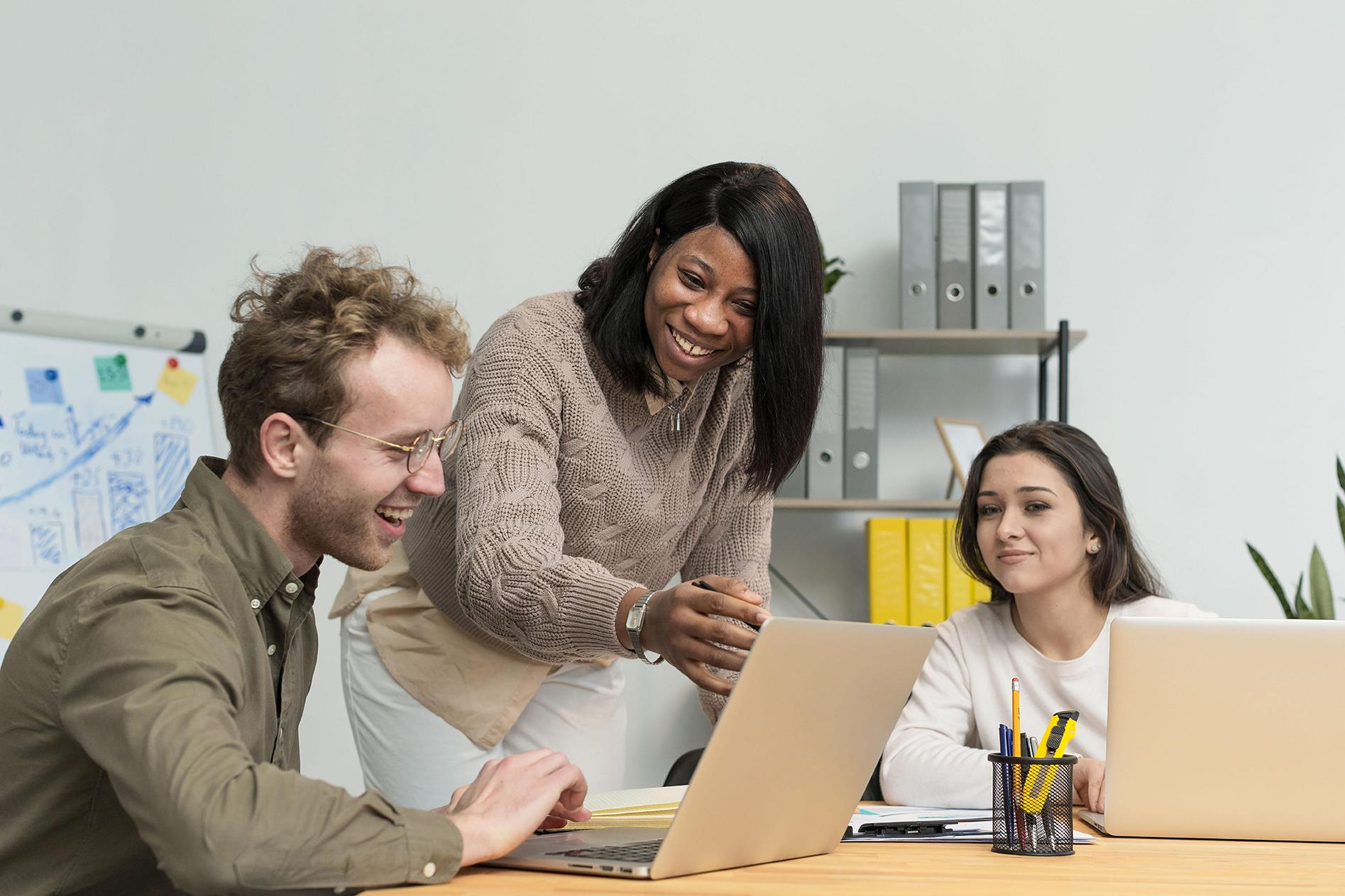 در مورد این جلسه
آیا می دانید چه چیزی به شما کمک می کند تا نظر خود را واضح و قابل درک کنید؟ لیست هایی مانند این:

آنها ساده هستند
شما می توانید ایده های خود را به وضوح سازماندهی کنید
خرید شیر را هرگز فراموش نخواهید کرد!

و مهم‌ترین چیز: مخاطب از ارائه شما غافل نخواهد شد
جلسه مدیریت
قالب پاورپوینت
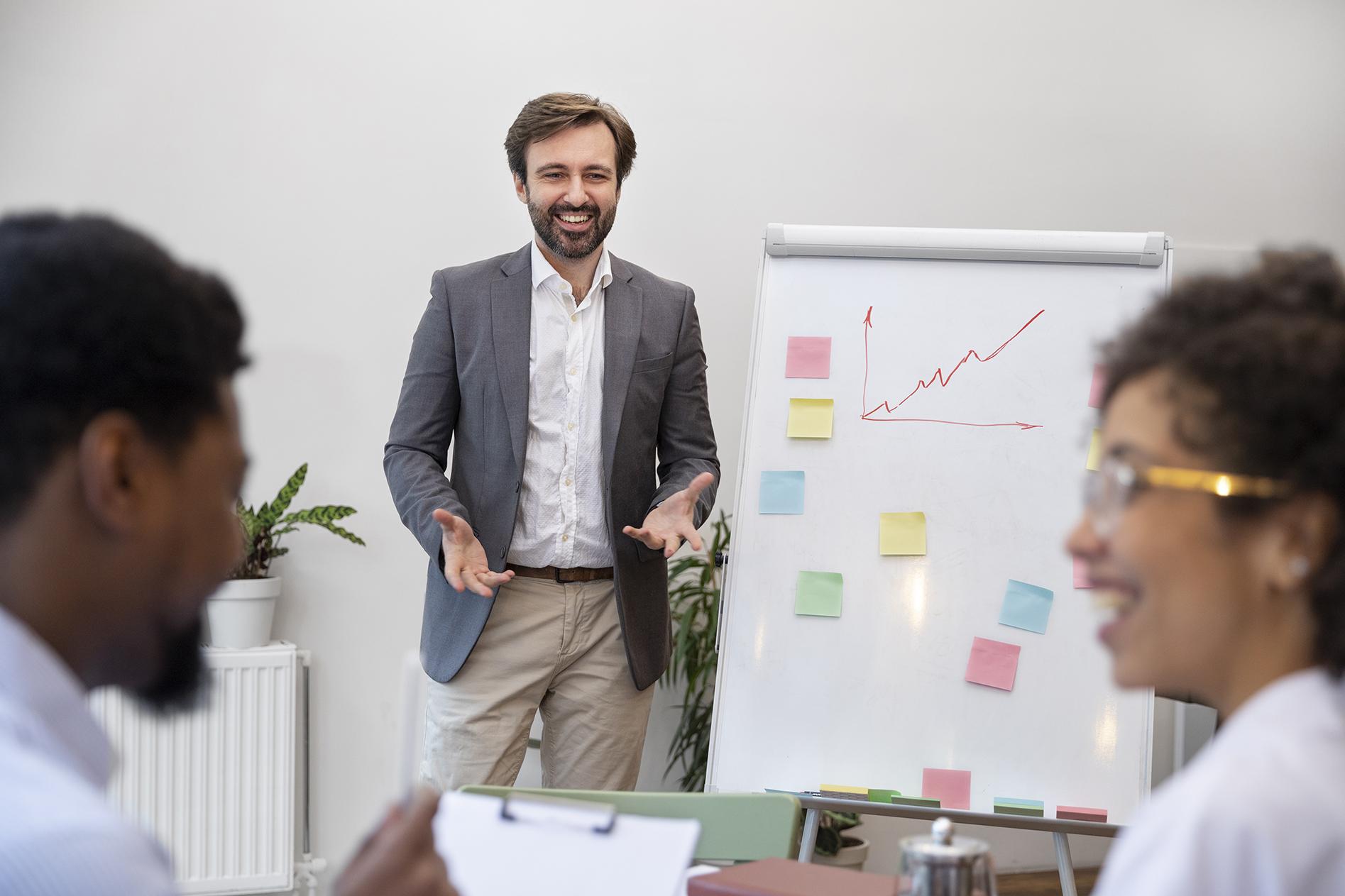 02
جدول زمانی پروژه
در صورت نیاز می توانید زیرنویس را در اینجا وارد کنید
جلسه مدیریت
قالب پاورپوینت
زمان بندی پروژه
مارس
آپریل
می
ژوئن
ژوئیه
پروژه 1
قالب پاورپوینت مدیریت پروژه قابل ویرایش می باشد
وظیفه 1
قالب پاورپوینت مدیریت پروژه قابل ویرایش می باشد
وظیفه 2
قالب پاورپوینت مدیریت پروژه قابل ویرایش می باشد
پروژه 2
قالب پاورپوینت مدیریت پروژه قابل ویرایش می باشد
وظیفه 1
قالب پاورپوینت مدیریت پروژه قابل ویرایش می باشد
وظیفه 2
قالب پاورپوینت مدیریت پروژه قابل ویرایش می باشد
جلسه مدیریت
قالب پاورپوینت
جدول زمانی پروژه
روز 1
روز 2
روز 3
روز 4
سخنرانان
کنفرانس
مرور
کنفرانس
قالب پاورپوینت مدیریت پروژه قابل ویرایش می باشد
قالب پاورپوینت مدیریت پروژه قابل ویرایش می باشد
قالب پاورپوینت مدیریت پروژه قابل ویرایش می باشد
قالب پاورپوینت مدیریت پروژه قابل ویرایش می باشد
جلسه مدیریت
قالب پاورپوینت
اهداف به دست آمده
جلسه مدیریت
قالب پاورپوینت
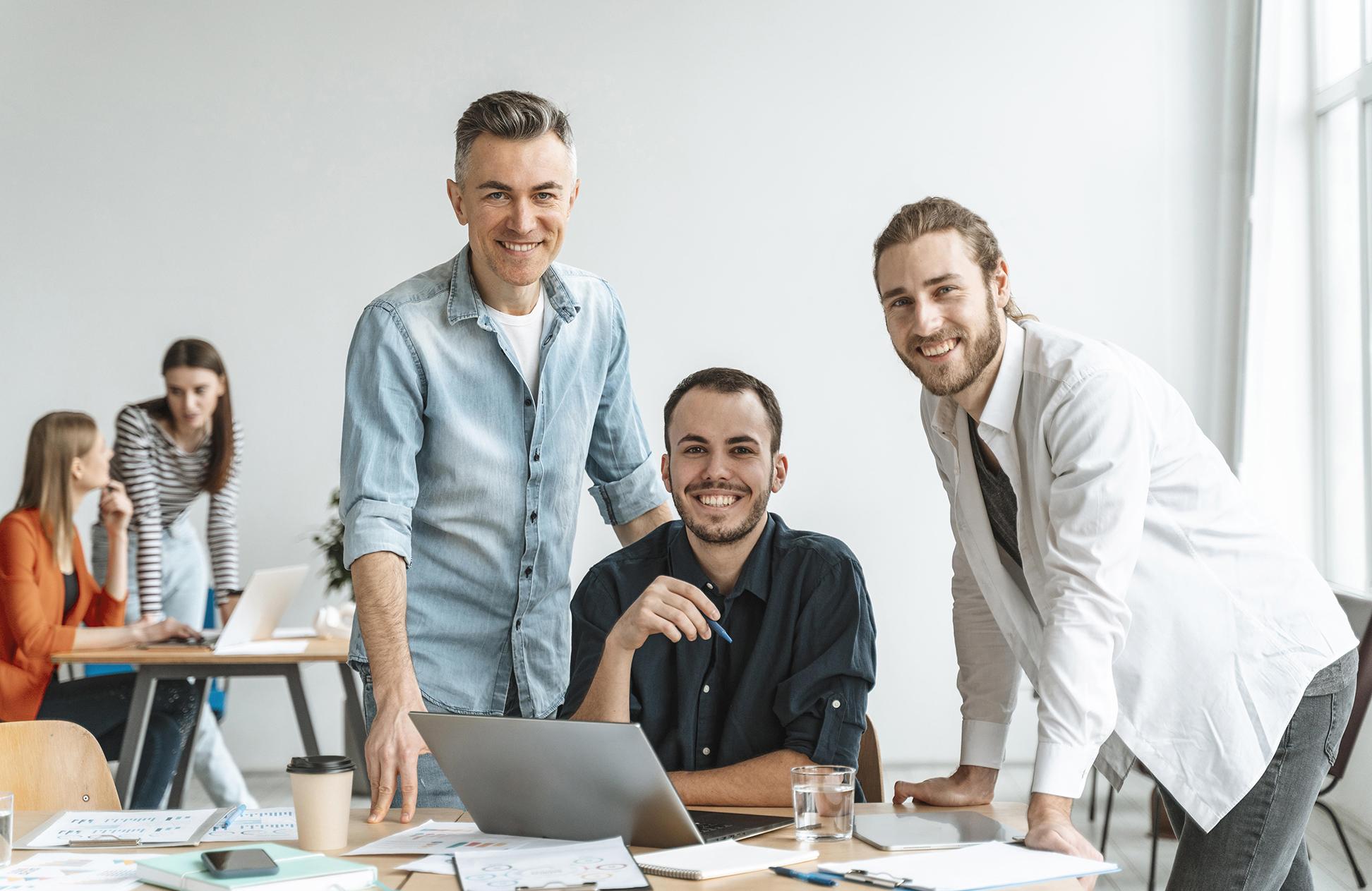 کلمات فوق العاده
جلسه مدیریت
قالب پاورپوینت
داشبورد شاخص کلیدی عملکرد
فروش
مردم
بازار
فروش
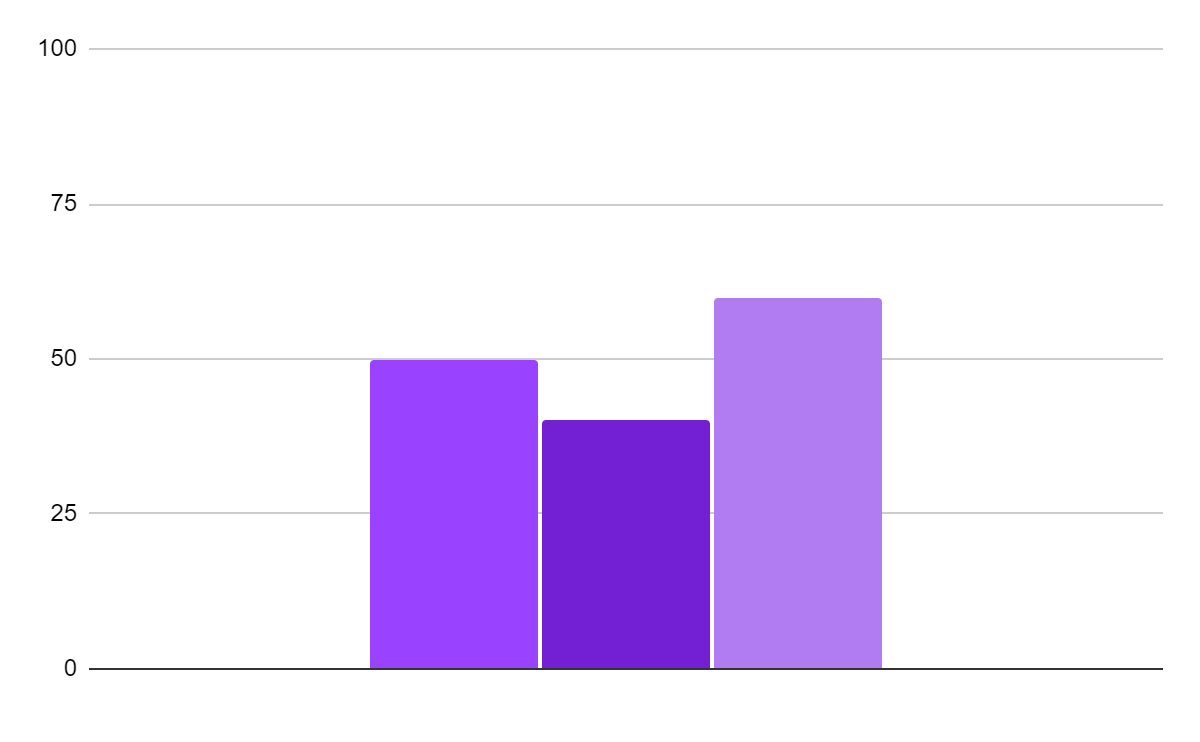 80%
قالب پاورپوینت مدیریت پروژه قابل ویرایش می باشد
مردم
95%
قالب پاورپوینت مدیریت پروژه قابل ویرایش می باشد
بازار
70%
قالب پاورپوینت مدیریت پروژه قابل ویرایش می باشد
پیوند موجود در نمودار را دنبال کنید تا داده‌های آن را تغییر دهید و سپس پیوند جدید را در اینجا جای‌گذاری کنید. For more info, click here
جلسه مدیریت
قالب پاورپوینت
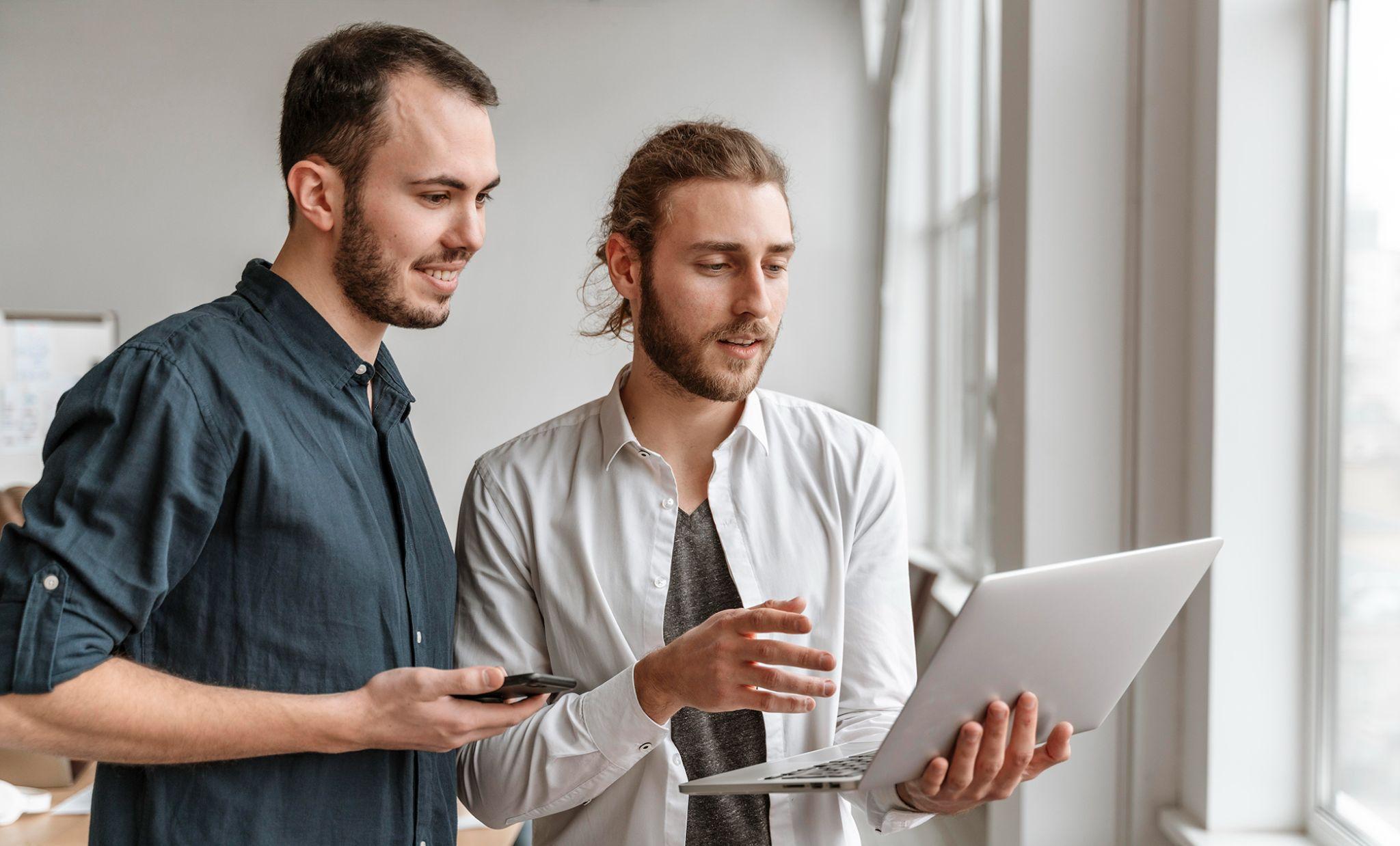 03
گزارش وضعیت
در صورت نیاز می توانید زیرنویس را در اینجا وارد کنید
جلسه مدیریت
قالب پاورپوینت
گزارش وضعیت
برنامه
برنامه زمانبندی پروژه در مسیر است
منابع
منابع کافی است
بودجه
پروژه در حد بودجه نیست
خطرات
بیشتر ریسک های پروژه تحت کنترل هستند
مسائل
چند مشکل پروژه باید حل شود
فواید
مزایای پروژه انتظارات را برآورده می کند
جلسه مدیریت
قالب پاورپوینت
استراتژی سه لایه
چرا
قالب پاورپوینت مدیریت پروژه قابل ویرایش می باشد
چطور
قالب پاورپوینت مدیریت پروژه قابل ویرایش می باشد
چه
قالب پاورپوینت مدیریت پروژه قابل ویرایش می باشد
جلسه مدیریت
قالب پاورپوینت
خلاصه RAID
خطرات
مفروضات
قالب پاورپوینت مدیریت پروژه قابل ویرایش می باشد
قالب پاورپوینت مدیریت پروژه قابل ویرایش می باشد
مسائل
وابستگی ها
قالب پاورپوینت مدیریت پروژه قابل ویرایش می باشد
قالب پاورپوینت مدیریت پروژه قابل ویرایش می باشد
جلسه مدیریت
قالب پاورپوینت
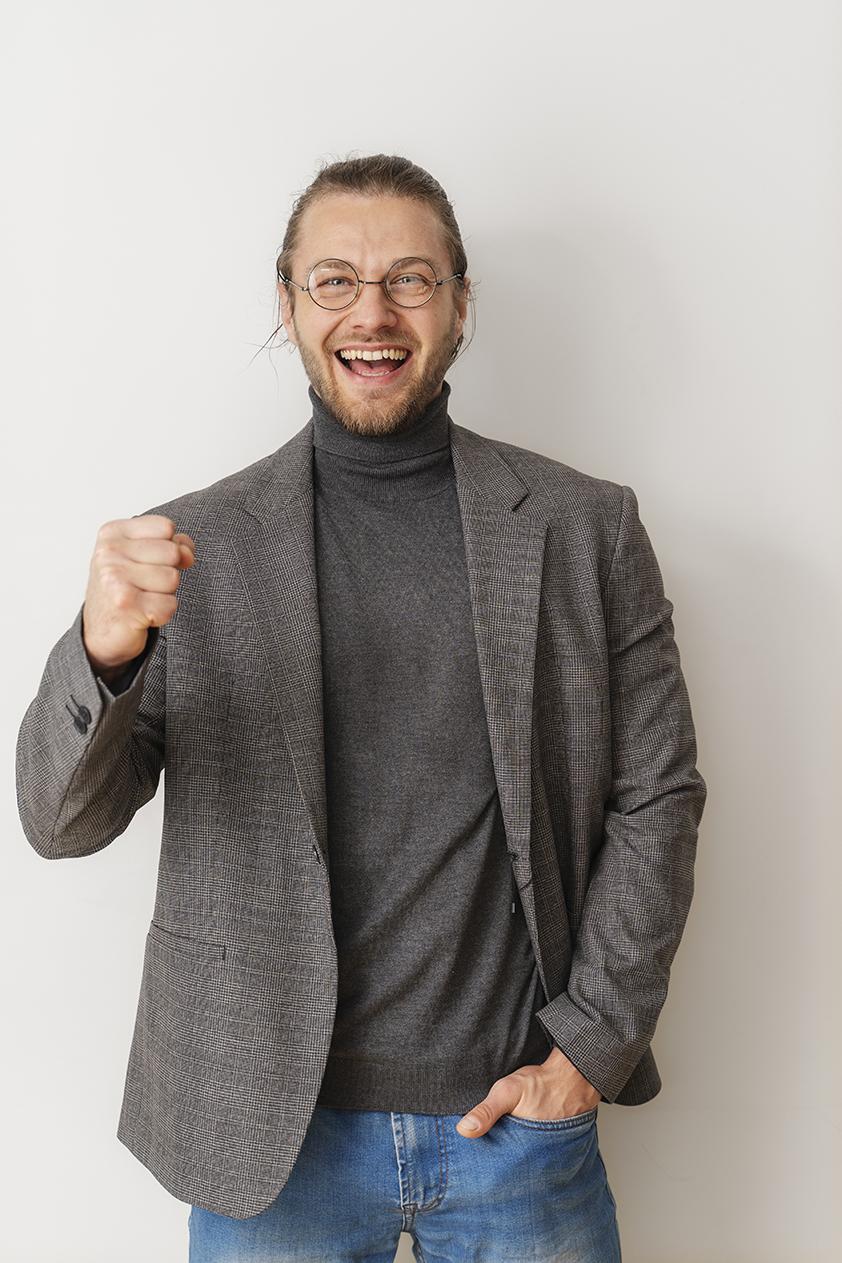 150,000
اعداد بزرگ توجه مخاطبان شما را جلب می کند
جلسه مدیریت
قالب پاورپوینت
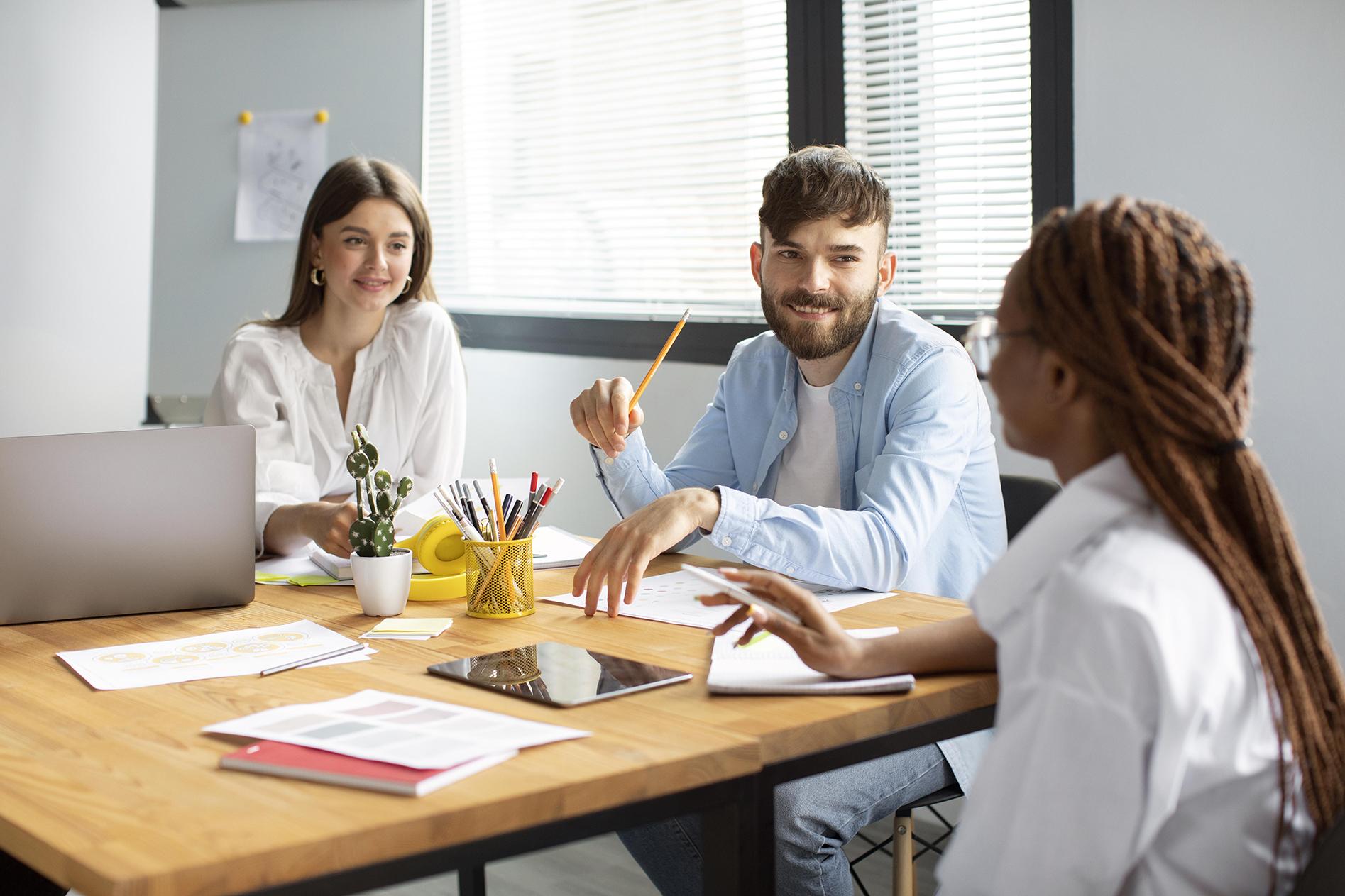 جایی که ما هستیم
این قالب شامل اسلاید هایی با طراحی زیبا و جذاب، تصاویر بیانی، نمودارها، جداول و فهرست منابع است که به شما کمک می کند تا مفاهیم خود را به طور روان و قابل درک رائه دهید.
جایی که می خواهیم باشیم
همچنین این قالب حاوی گزینه های ویرایش پذیری است 
شما می توانید آن را به صورتی که می خواهید ویرایش کنید.
جلسه مدیریت
قالب پاورپوینت
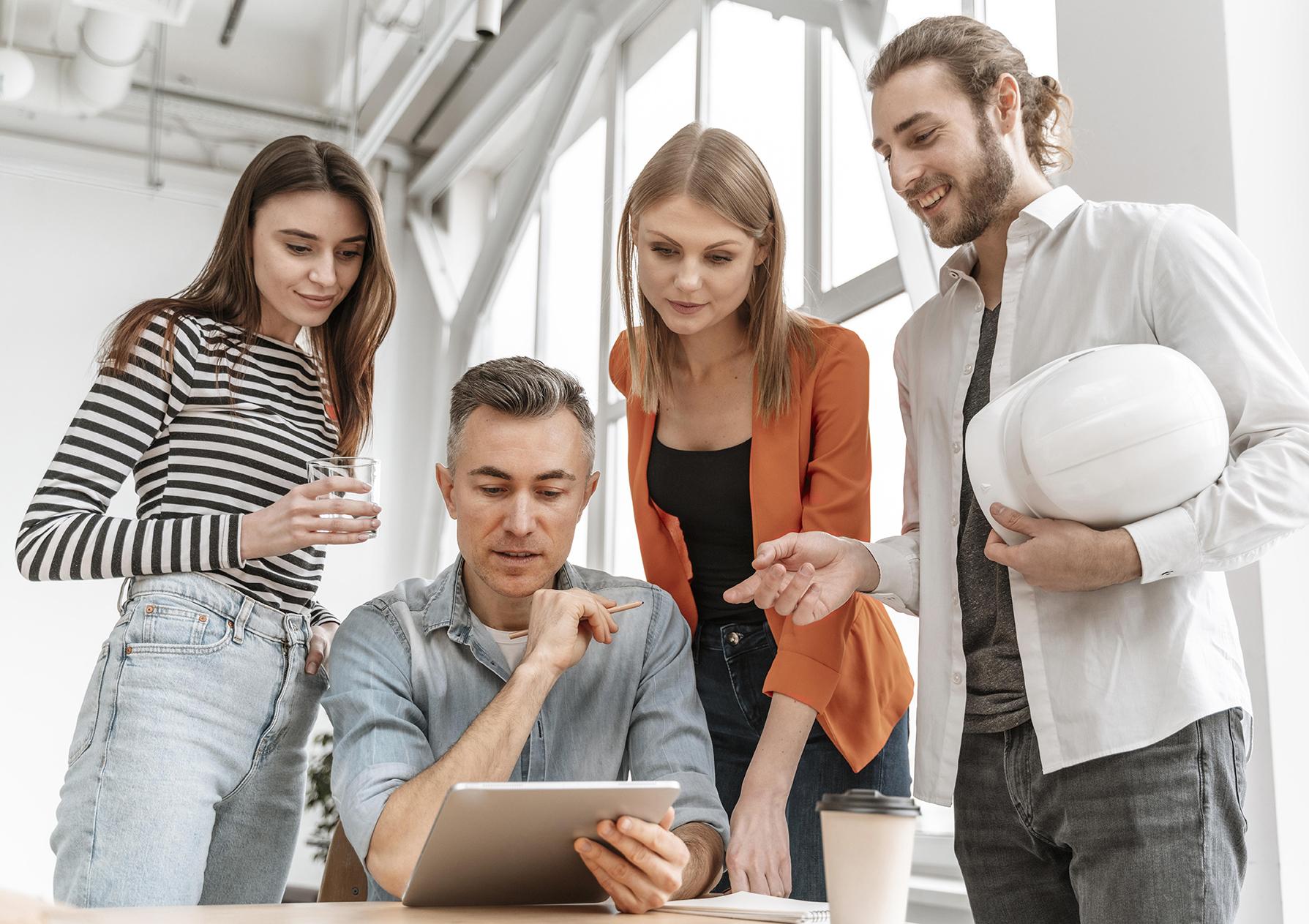 04
گزارش آتی
در صورت نیاز می توانید زیرنویس را در اینجا وارد کنید
جلسه مدیریت
قالب پاورپوینت
رویدادهای آینده
تاریخ
تاریخ
تاریخ
قالب پاورپوینت مدیریت پروژه قابل ویرایش می باشد
قالب پاورپوینت مدیریت پروژه قابل ویرایش می باشد
قالب پاورپوینت مدیریت پروژه قابل ویرایش می باشد
تاریخ
تاریخ
تاریخ
قالب پاورپوینت مدیریت پروژه قابل ویرایش می باشد
قالب پاورپوینت مدیریت پروژه قابل ویرایش می باشد
قالب پاورپوینت مدیریت پروژه قابل ویرایش می باشد
جلسه مدیریت
قالب پاورپوینت
رویدادهای سراسر جهان
کنفرانس
قالب پاورپوینت مدیریت پروژه قابل ویرایش می باشد
صحبت می کند
قالب پاورپوینت مدیریت پروژه قابل ویرایش می باشد
جلسه مدیریت
قالب پاورپوینت
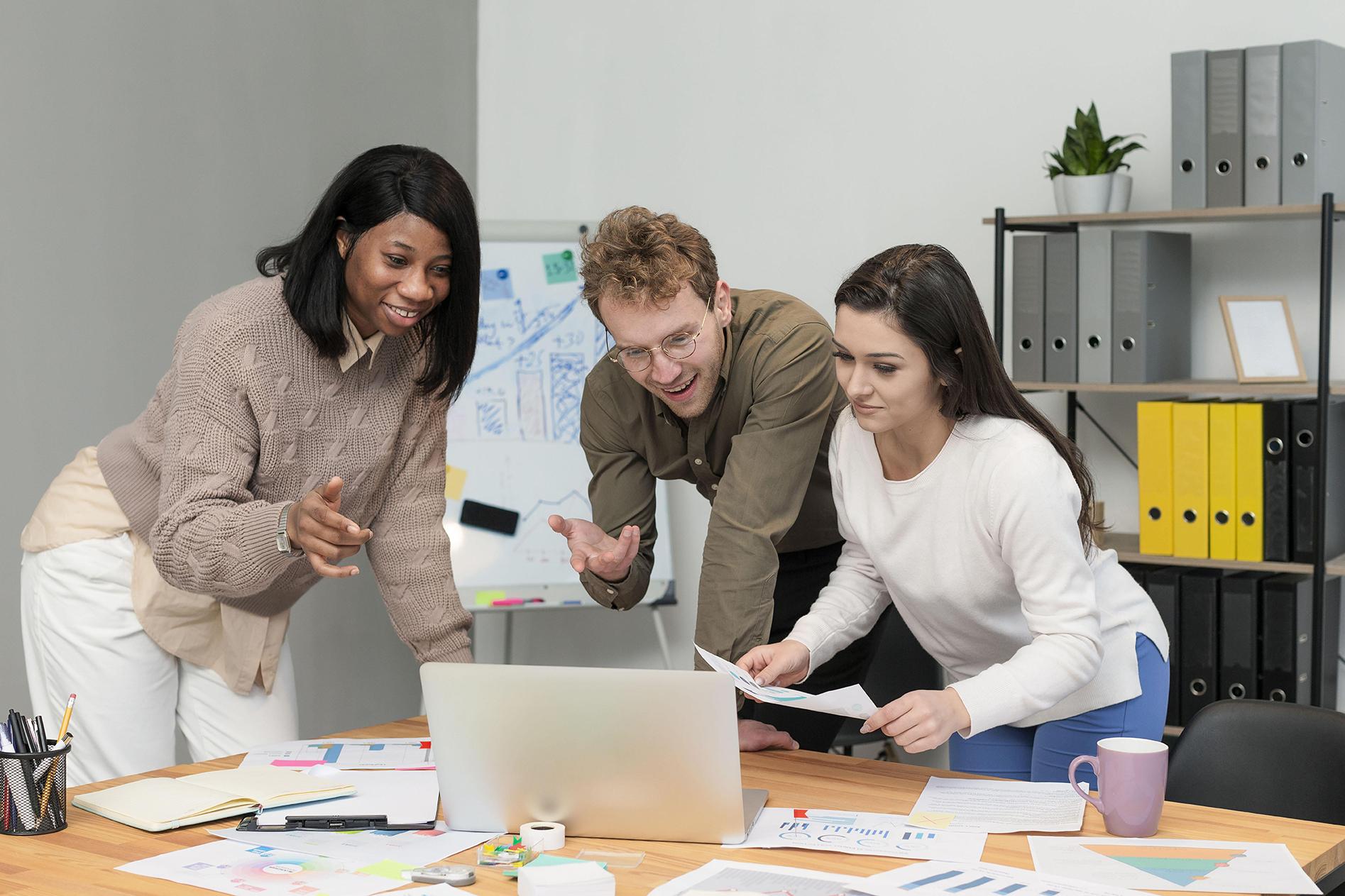 یک تصویر همیشه مفهوم را تقویت می کند
تصاویر مقادیر زیادی داده را نشان می دهند، بنابراین به یاد داشته باشید: به جای متن طولانی از یک تصویر استفاده کنید. مخاطبان شما از آن استقبال خواهند کرد
جلسه مدیریت
قالب پاورپوینت
انواع اعمال
انواع اعمال
اقدام کلیدی 1
اقدام کلیدی 2
متن شما
متن شما
متن شما
متن شما
متن شما
متن شما
جلسه مدیریت
قالب پاورپوینت
9/10
قالب پاورپوینت مدیریت پروژه قابل ویرایش می باشد
2,300,000
524
قالب پاورپوینت مدیریت پروژه قابل ویرایش می باشد
قالب پاورپوینت مدیریت پروژه قابل ویرایش می باشد
جلسه مدیریت
قالب پاورپوینت
نتایج پیش بینی شده
95%
75%
80%
عنوان
عنوان
عنوان
قالب پاورپوینت مدیریت پروژه قابل ویرایش می باشد
قالب پاورپوینت مدیریت پروژه قابل ویرایش می باشد
قالب پاورپوینت مدیریت پروژه قابل ویرایش می باشد
جلسه مدیریت
قالب پاورپوینت
یک تصویر به اندازه هزار کلمه ارزشمند است
جلسه مدیریت
قالب پاورپوینت
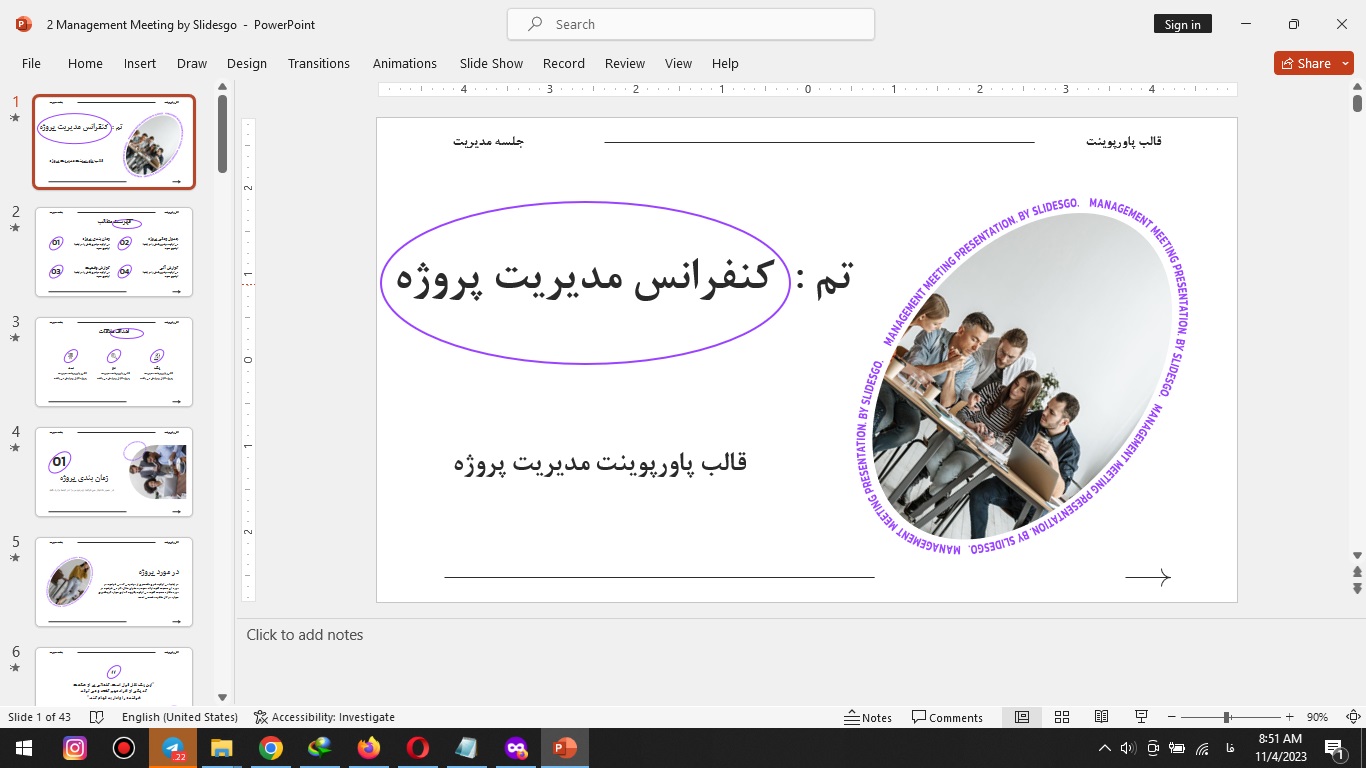 ماکت دسکتاپ
می توانید تصویر روی صفحه را با کار خود جایگزین کنید. فقط روی آن کلیک راست کرده و گزینه Replace image را انتخاب کنید.
جلسه مدیریت
قالب پاورپوینت
با تشکر!
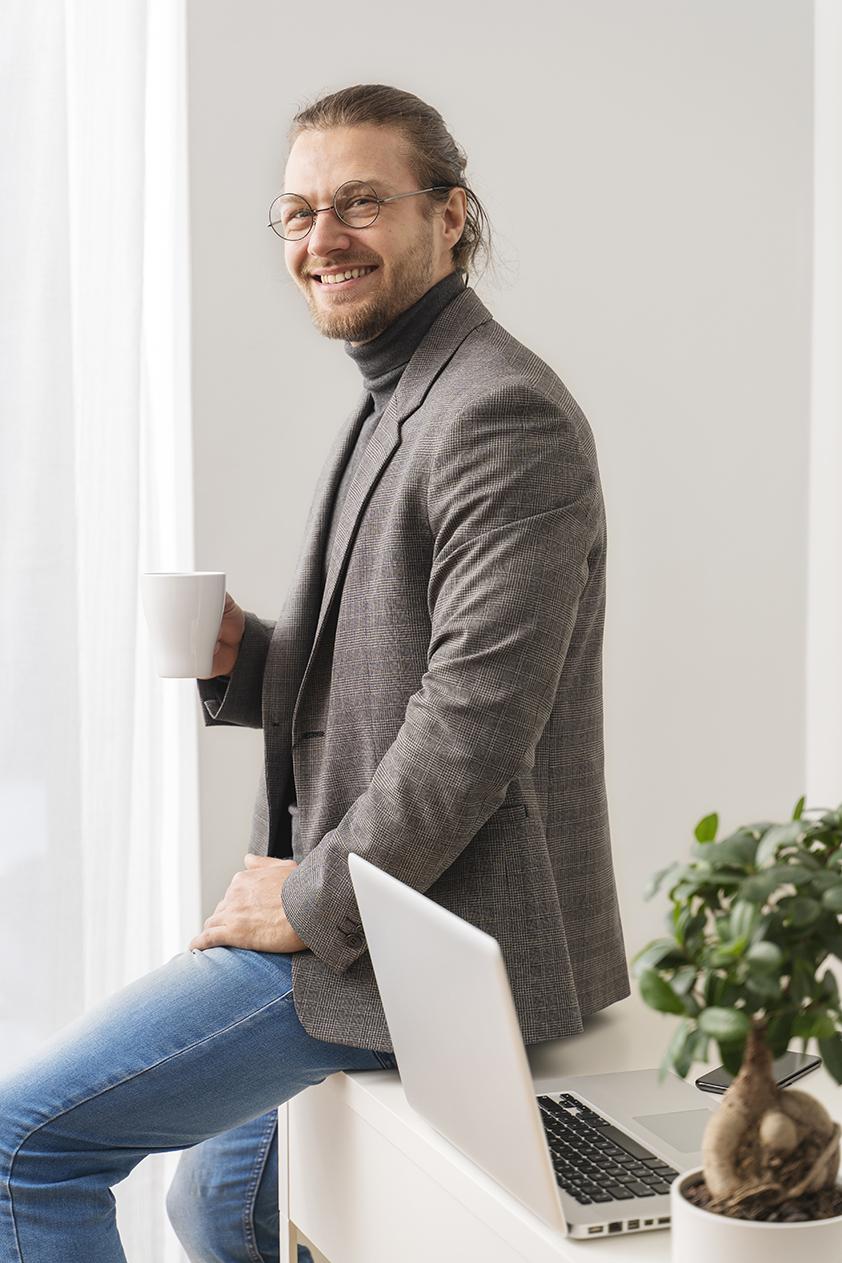 ایا سوالی دراید؟
youremail@freepik.com 
+91  620 421 838
لطفاً این اسلاید را برای ذکر منبع نگه دارید
جلسه مدیریت
قالب پاورپوینت
بسته نماد جلسه تجاری
مجموعه آیکون های کاملاً قابل ویرایش: A
مجموعه آیکون های کاملاً قابل ویرایش: B
مجموعه آیکون های کاملاً قابل ویرایش: C
از منابع گرافیکی قابل ویرایش ما استفاده کنید...
شما به راحتی می توانید اندازه این منابع را بدون از دست دادن کیفیت تغییر دهید. برای تغییر رنگ، کافی است منبع را از حالت گروه خارج کنید و روی شی ای که می خواهید تغییر دهید کلیک کنید. سپس روی سطل رنگ کلیک کرده و رنگ مورد نظر خود را انتخاب کنید. وقتی کارتان تمام شد، منبع را دوباره گروه بندی کنید.
اینفوگرافیک ممتاز
متن 2
متن 3
متن 1
قالب پاورپوینت مدیریت قابل ویرایش می باشد
قالب پاورپوینت مدیریت قابل ویرایش می باشد
عنوان را اینجا اضافه کنید
2016
2017
2018
2019
2020
قالب پاورپوینت مدیریت قابل ویرایش می باشد
قالب پاورپوینت مدیریت قابل ویرایش می باشد
قالب پاورپوینت مدیریت قابل ویرایش می باشد
متن 4
متن 5
متن 6
اینفوگرافیک ممتاز
75%
قالب پاورپوینت مدیریت قابل ویرایش می باشد
75%
قالب پاورپوینت مدیریت قابل ویرایش می باشد
عنوان 1
قالب پاورپوینت مدیریت قابل ویرایش می باشد
قالب پاورپوینت مدیریت قابل ویرایش می باشد
انواع جدولها و نمودارها:
جدولهای و نمودار
FEBRUARY
JANUARY
MARCH
APRIL
PHASE 1
Task 1
FEBRUARY
MARCH
APRIL
MAY
JUNE
JANUARY
Task 2
PHASE 1
Task 1
Task 2
PHASE 2
Task 1
Task 2
انواع نمودارهای خلاقانه:
انواع نمودارهای خلاقانه:
نمادها
مجموعه آیکون های اجتماعی
نمادهای برتر
بازاریابی دیجیتال
نمادهای برتر
عناصر اینفوگرافیک